The First European Consensus on Principles of Management for Achondroplasia
Adapted from: Valerie Cormier‑Daire, Moeenaldeen AlSayed, Tawfeg Ben‑Omran, Sérgio Bernardo de Sousa, Silvio Boero, Svein O. Fredwall, Encarna Guillen‑Navarro, Melita Irving, Christian Lampe, Mohamad Maghnie, Geert Mortier, Zagorka Peijin and Klaus Mohnike
Orphanet J Rare Dis 2021;16:333.
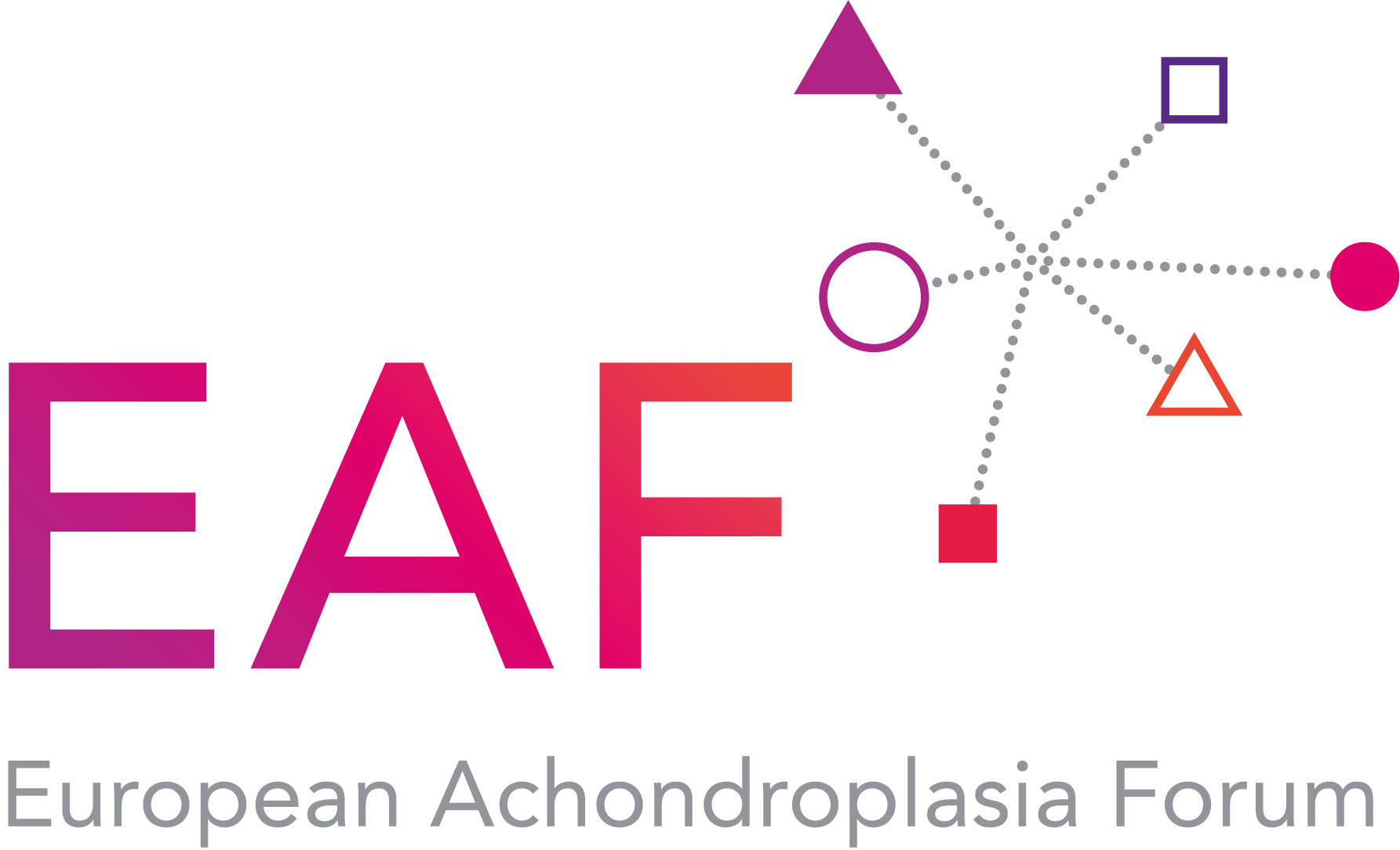 Achondroplasia.expert is organized and funded by BioMarin. This material has been developed in conjunction with the Achondroplasia.expert Editorial Committee.
© 2021 BioMarin International Limited.All Rights Reserved. EU-ACH-00191  09/21
The European Achondroplasia Forum
Representative of the specialities managing achondroplasia, from:
Belgium
France
Germany
Italy
Kingdom of Saudi Arabia
Norway
Portugal
Qatar
Spain
UK
EAF was organised and sponsored by BioMarin for its first meeting and the generation of this publication on guiding principles. From that meeting on the EAF has been fully independent obtaining grants from many sponsors including BioMarin.
Cormier-Daire V et al. Orphanet J Rare Dis 2021;16:333.
2
The Process of Defining Guiding Principles
EULAR, European League Against Rheumatism. Van der Heijde D, et al. Ann Rheum Dis. 2015;74:8–13.Cormier-Daire V et al. Orphanet J Rare Dis 2021;16:333.
3
Voting ProcessAll Principles Achieved 75% Majority on First Vote
Cormier-Daire V et al. Orphanet J Rare Dis 2021;16:333.
4
The 2020 EAF Guiding Principles of Management for Achondroplasia
MDT, multi-disciplinary teamCormier-Daire V et al. Orphanet J Rare Dis 2021;16:333.
5
Conclusions
Guiding principles cover lifelong care for people with achondroplasia
Guiding principles of management can be implemented in any healthcare system
Implementation will provide a basis for developing optimal care
There is ongoing collaboration to scrutinise individual aspects of care
Principles of management for achondroplasia will be reviewed in 3–4 years, or when there are developments in the field that may change clinical practice
Cormier-Daire V et al. Orphanet J Rare Dis 2021;16:333.
6